ANNEX C - LOGIC MODEL
SUB-PROJECT TITLE: XXX
Toolkit for Working with Implementing Partners – March 2022: 
Logic Model - Template
GOAL
XXX
INTERMEDIATE OUTCOMES
1.
2.
3.
4.
5.
4.1.
5.1
2.1.
1.1.
3.1.
3.2.
5.2.
IMMEDIATE OUTCOMES
2.1.1.
4.1.1.
3.1.1.
5.1.1.
5.2.1
3.2.1.
1.1.1.
OUTPUTS
5.1.2.
2.1.2.
4.1.2.
3.1.2.
5.1.3.
2.1.3.
INPUTS
Period of Performance: XX – XX  |  Budget: XX  |  Partner(s): XX
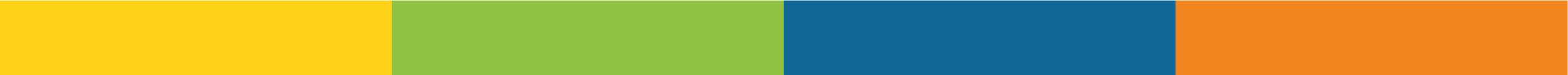